“…Больш за ўсё я бацькоўскаму краю адданы”: 
Вінцэнт Дунін-Марцінкевіч
План
1. Асоба і светапогляд В. Дуніна-Марцінкевіча
2. Набыткі пісьменніка ў галіне драматургіі
    А)“Ідылія”.Што такое сінкрэтычнае мастацтва?
    Б) Фарс-вадэвіль: адметнасці жанру
    В) У чым сакрэт меладрамы? (“Апантаны”)
3. Вершаваныя аповесці В. Дуніна-Марцінкевіча 
4. Польскамоўныя паэмы В. Дуніна-Марцінкевіча
Нарадзіўся 4 лютага 1808 г. (па новым стылі) у фальварку Панюшкавічы Бабруйскага павета Мінскай губерні (цяпер Бабруйскага раёна Магілёўскай вобласці) у шляхецкай сям'і Яна (Івана) Дуніна-Марцінкевіча і Марцыяны з роду Нядзведзкіх.  Род пісьменніка меў свой герб - "Лебедзь", карыстаўся ўсімі шляхецкімі правамі.
Пра юнацкія гады Вінцэнта дакументальна пацверджаных дадзеных мала. Ён рана застаўся без бацькі. Лічылася, што ў 1824 г. скончыў Бабруйскае павятовае вучылішча
У 1831 г. узяў шлюб з дачкой адваката Юзэфай Бараноўскай, з якой яны мелі семярых дзяцей. У 1840 г. набыў невялікі маёнтак Люцынка ў Пяршайскай воласці Мінскага павета
Ў пачатку 1840-х гг. В. Дунін-Марцінкевіч пачаў займацца літаратурнай дзейнасцю. Першыя творы напісаны на польскай мове. Ім былі створаны тэксты да аперэт "Спаборніцтва музыкаў", "Чарадзейная вада", а таксама "Рэкруцкі яўрэйскі набор"
Творчы метад пісьменніка, як і светапогляд, напачатку быў даволі супярэчлівы. У сваіх творах В. Дунін-Марцінкевіч ішоў ад жыцця, але да рэалістычнага яго адлюстравання прыйшоў не адразу. На пачатку ён знаходзіўся пад уплывам рамантычных традыцый. Адсюль схільнасць паэтызаваць народны побыт. Рысы рамантызму спалучаліся з сентыменталізмам. Гэта выяўляецца ў павышанай увазе да душэўных перажыванняў сваіх герояў, асабліва такіх, як сялянская дзяўчына, пакрыўджаная жыццёвым лёсам сіраціна.
У 1858 г. ён ажаніўся другі раз — з удавой Алесяй (Марыяй) Грушэўскай з Хацюхова (што паблізу фальварка Шчаўры). Тым жа годам разам са сваімі дзецьмі ён ладзіць у Слуцку канцэрт, займаецца перакладам "Пана Тадэвуша" Адама Міцкевіча. Яшчэ ў 1861 г. Дунін-Марцінкевіч трапляе пад нагляд паліцыі. Дачка пісьменніка Каміла ўзначальвае патрыятычны рух у Мінску. Улады на нейкі час, аб’явіўшы вар’яткай, змяшчаюць яе ў вар’яцкі дом, адкуль з-за пратэстаў вымушаны пазней вызваліць.
Памёр ён 17 снежня (29 снежня па н.ст.) 1884 года ў сваім фальварку Люцінка. Пахаваны на могілках ва ўрочышчы, якое завецца Тупальшчынай, усяго за шэсць вёрст ад Люцінкі.Творчасць пісьменніка — важнейшы этап на шляху беларускай літаратуры ад сентыменталізму і рамантызму да крытычнага рэалізму. Лепшыя яго творы ўваходзяць у залаты фонд нацыянальнай класікі. Архіў пісьменніка не захаваўся, асобныя рукапісы зберагаюцца ў сховішчах Вільнюса, Санкт-Пецярбурга, Львова, Варшавы.
“Сялянка” (“Ідылія”). Сінкрэтычнае мастацтва
У 40-я гг. Дунін-Марцінкевіч пачаў сур'ёзна займацца літаратурнай творчасцю, ствараючы лібрэта аперэт. Напісанае ім лібрэта оперы «Ідылія» («Сялянка» выйшла ў 1846 г. у вілейскай друкарні Юзафа Завадскага. Гэта, па сутнасці, першая беларуская опера: паны ў ёй гавораць па-польску, сяляне — па-беларуску. Аўтар стварыў не проста «Ідылію», а ідылію з кантрастамі — праўдзіва намаляваў абразок жыцця прыгоннай беларускай вёскі 40-х гг. мінулага стагоддзя.
Тэатр драмы и камедыі імя В.І.Дуніна-Марцінкевіча. «Ідылія»
У 1840-1850-я гг. існаваў тэатр, або драматычны гурток, Дуніна-Марцінкевіча - створаны ім аматарскі тэатральны калектыў. Ён лічыцца першым беларускім нацыянальным тэатрам сучаснага тыпу. Трупа складалася больш чым з 20 чалавек, у іх ліку сам пісьменнік, ягоныя дзве дачкі і сын, прадстаўнікі мінскай інтэлігенцыі. Ставіліся галоўным чынам п'есы Дуніна-Марцінкевіча. Публіка і тэатральныя крытыкі адзначалі выдатныя акцёрскія здольнасці самога драматурга. Пасля першай жа пастаноўкі "Сялянкі" дзейнасць калектыва была забаронена ўладамі, але спектаклі праходзілі (фактычна нелегальна) у розных гарадах Беларусі да 1856 г.
«Пінская шляхта» (1866) — новы этап творчасці В. Дуніна-Марцінкевіча. Гэта вострая, знішчальная сатыра на бюракратычна-чыноўніцкую сістэму ўлады ў царскай Расіі. Жанр п'есы «Пінская шляхта» аўтар вызначыў як фарс-вадэвіль. Рысы гэтых жанравых форм: шаржыраваны, гратэскавы паказ персанажаў, адкрытыя самахарактарыстыкі, нечаканасці, што падпільноўваюць герояў, устаўныя куплеты і рамансы. Аднак бытавы канфлікт, характэрны для вадэвілю, у п'есе В. Дуніна-Марцінкевіча перарастае ў сацыяльны.
“Пінская шляхта” ставіцца ў тэатрах і ў цяперашні час. “Пінская шляхта” ў пастаноўцы Нацыянальнага акадэмічнага тэатру імя Янкі Купалы. 2011
Вершаваная аповесць «Гапон» была напісана ў 1855 г. і працягвала гаворку пра праблемы, закранутыя ў «Ідыліі». Вершаваная аповесць - гэта асноўны жанр дарэформеннай творчасцi пiсьменнiка. У вершаванай аповесцi сялянству адводзiцца галоўнае месца, i разлiчана яна, галоўным чынам, на сялянскага чытача.
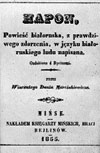 У 1868 г. В. Дуніным-Марцінкевічам створана польскамоўная паэма "З-над Іслачы, або Лекі на сон" (аўтар назваў яе "апавяданнем Навума Прыгаворкі"), дзе ідылічнаму ладу старасвецкіх шляхецкіх засценкаў, які адыходзіць, супрацьпастаўляецца новая рэчаіснасць з яе цынізмам і прагай нажывы. Упершыню гэты твор быў надрукаваны толькі ў 1984 г., ужо ў перакладзе на беларускую мову.
Па-беларуску і па-польску гаварылі персанажы сатырычнай камедыі "Залёты", якая выйшла з-пад пяра В. Дуніна-Марцінкевіча ў 1870 г. У гэтым творы далейшае развіццё атрымала тэма спажывецтва і беспрынцыпнасці, уласцівых надыходзячаму капіталізму. Польскі тэкст на беларускую мову ў пачатку XX ст. пераклаў Янка Купала, у 1915 г. "Залёты" былі пастаўлены ў Вільні Беларускім музычна-драматычным гуртком.
Спектакль Нацыянальнага акадэмічнага драматычнага тэатра імя Якуба Коласа. «Залёты».